«Ας παίξουμε με τις σκιές»
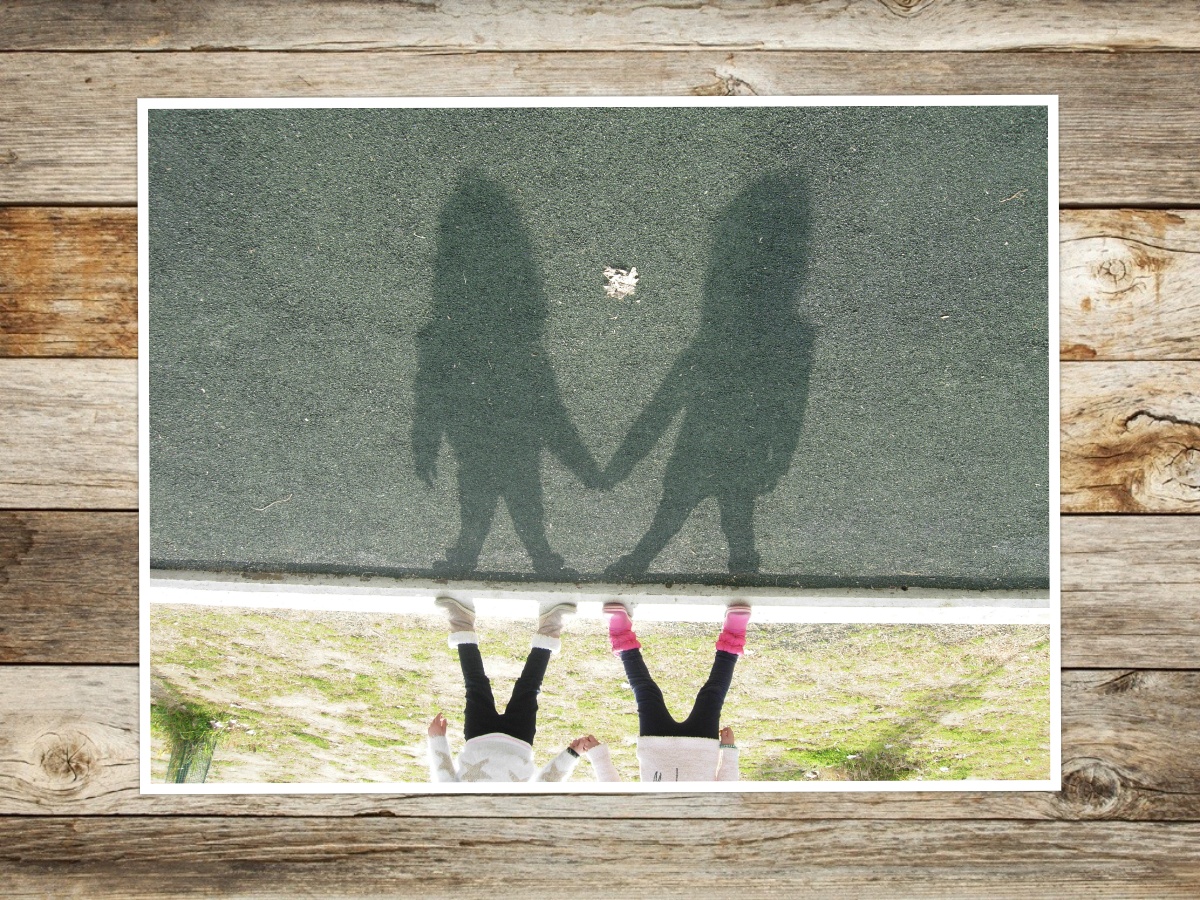 97ο Νηπιαγωγείο Θεσσαλονίκης
Φως – σκιά
& 
Το παιχνίδι αρχινά…!!!
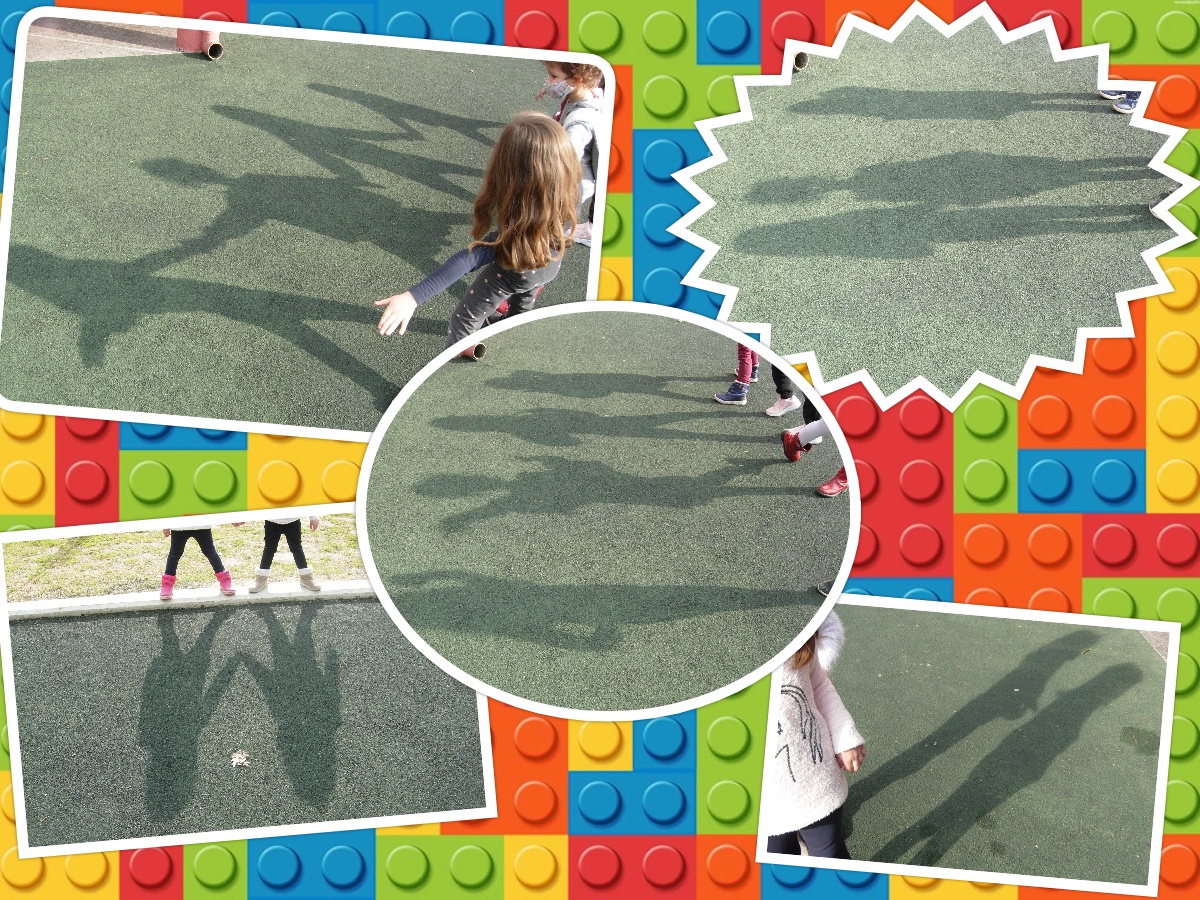 Στην αυλή
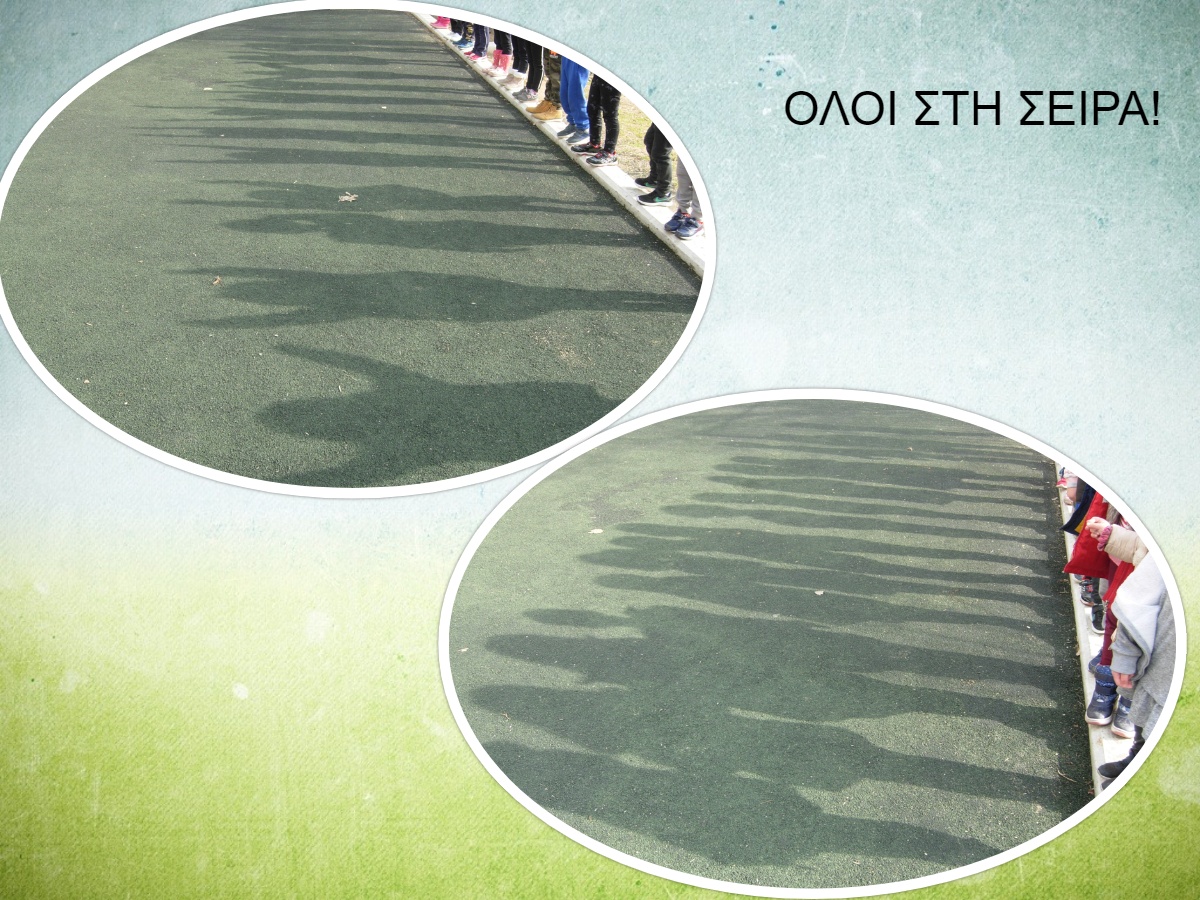 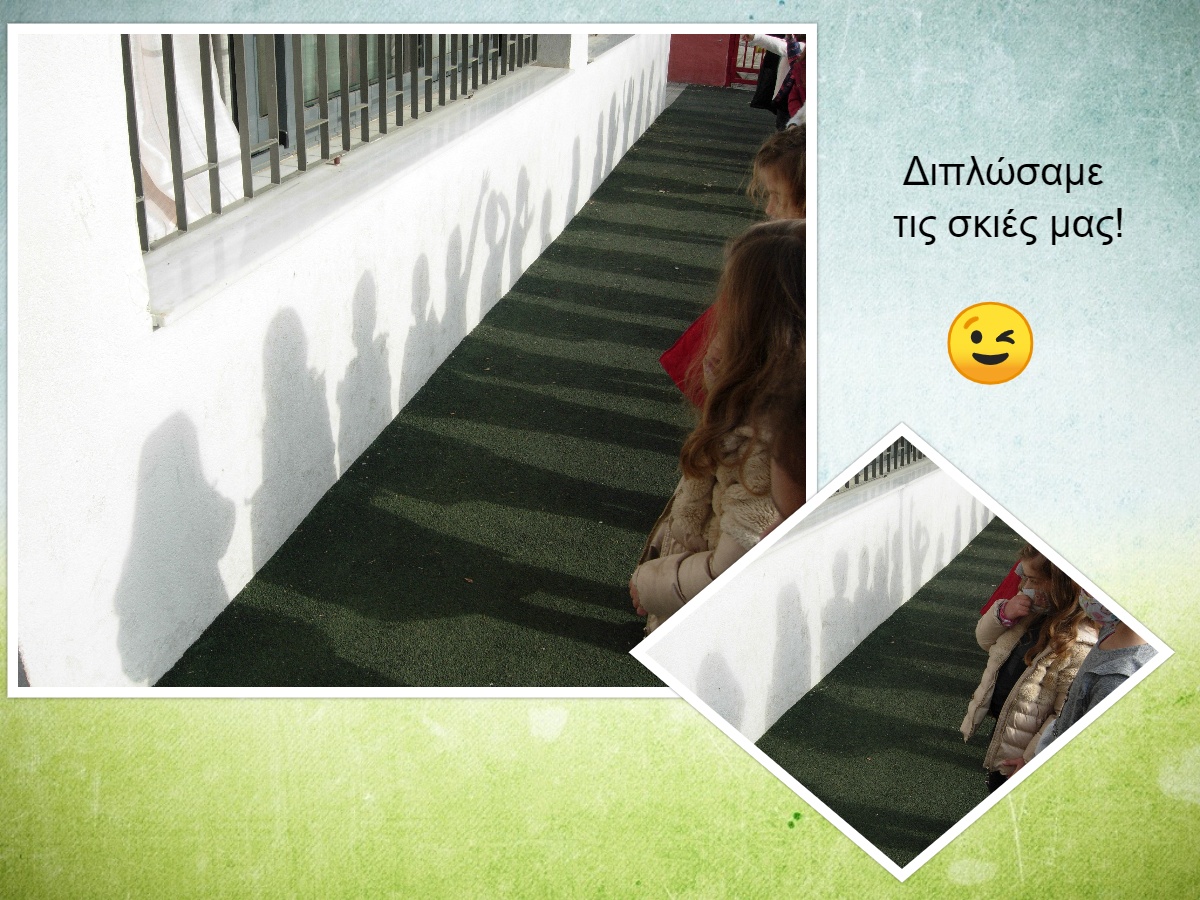 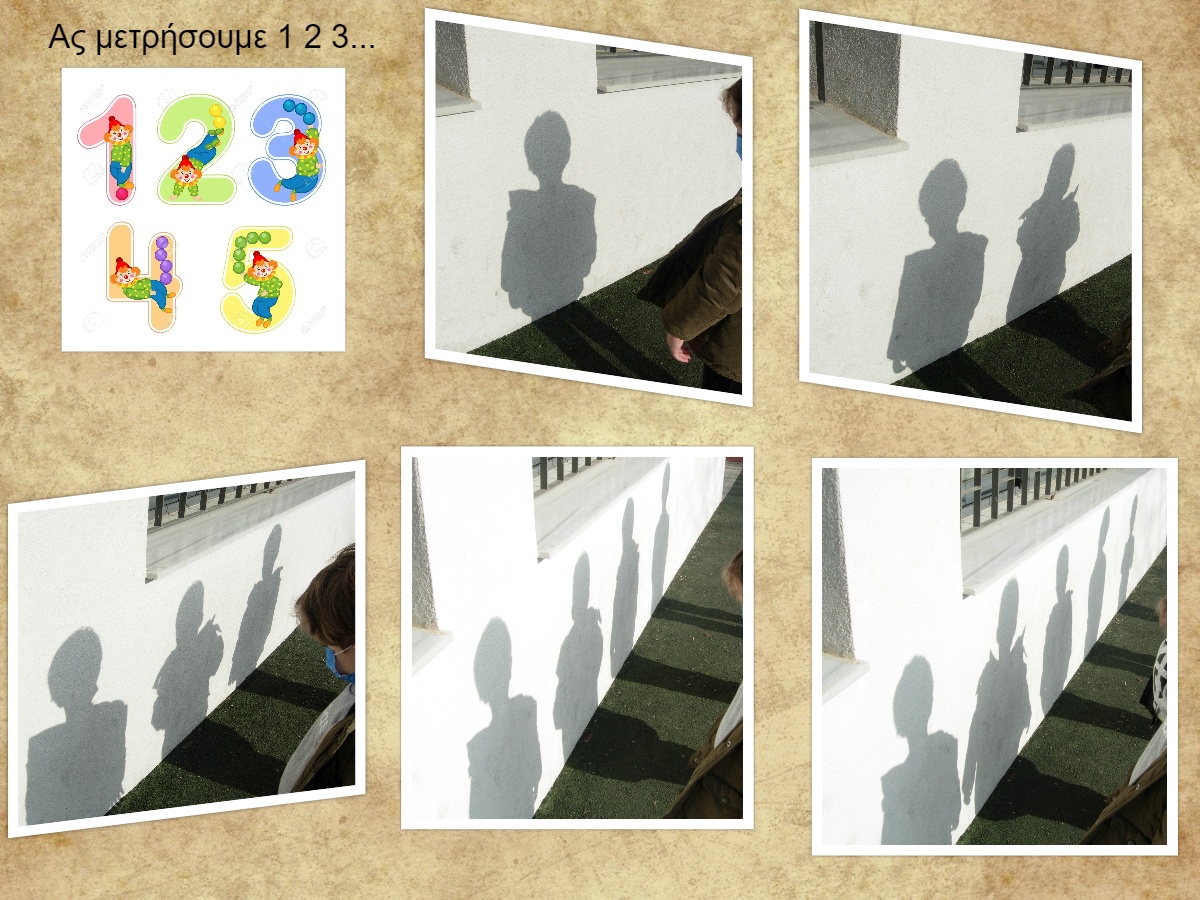 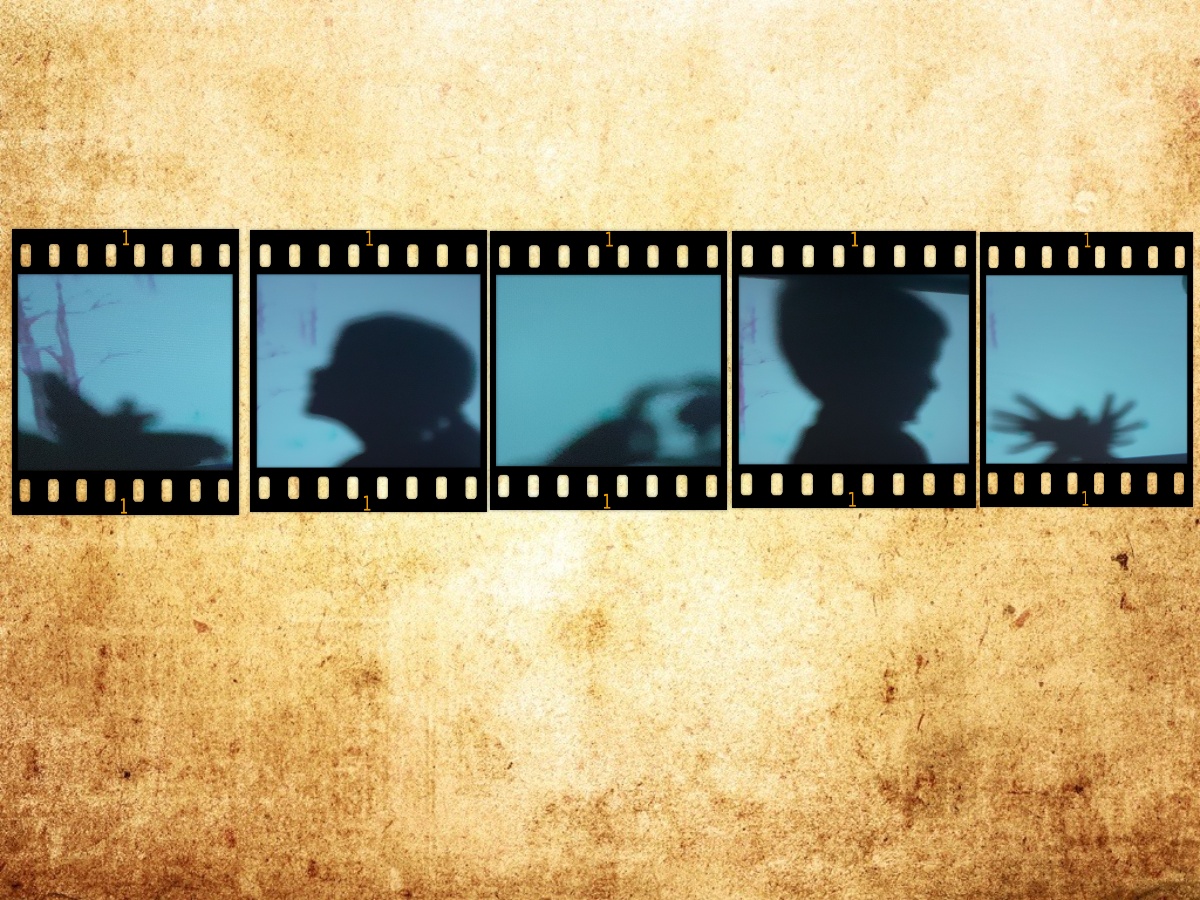 Στην τάξη
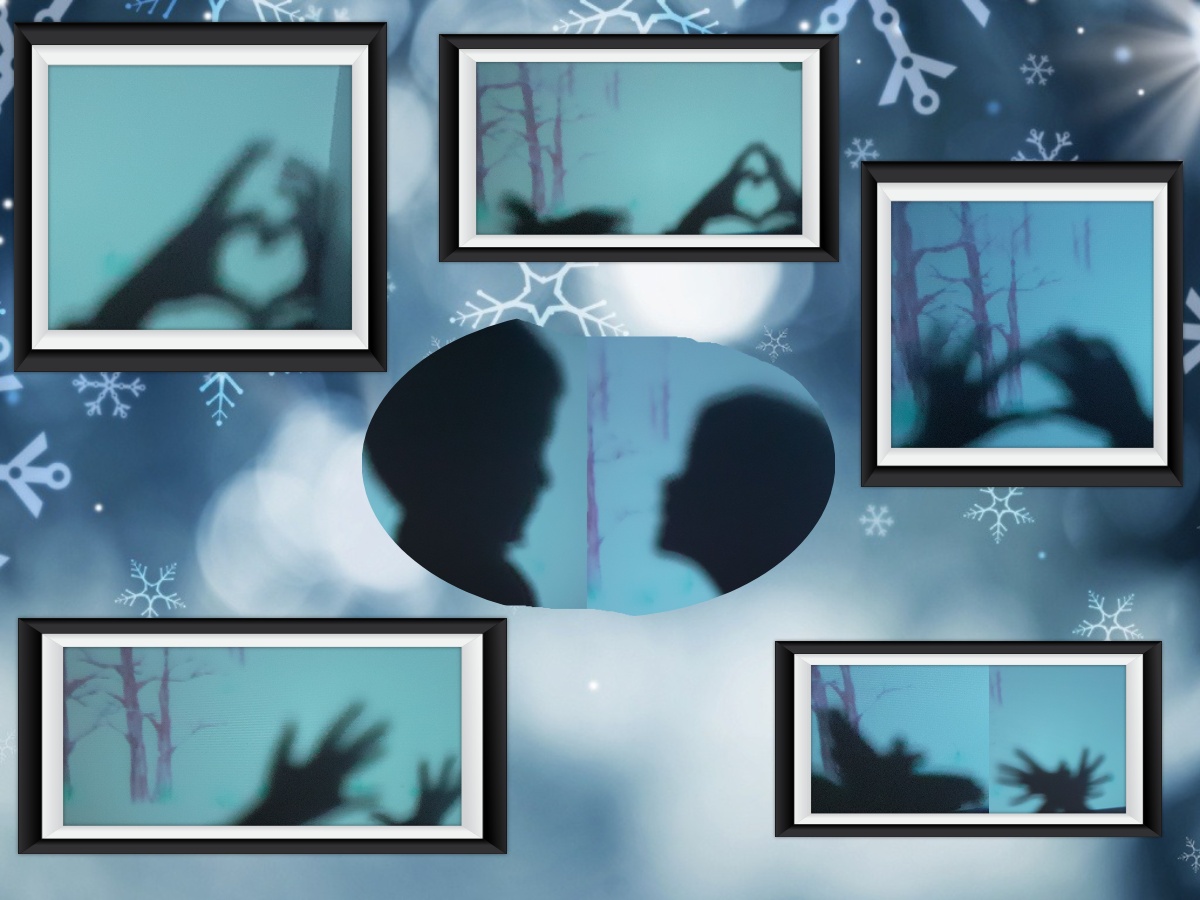 Στη σκιά του χειμώνα